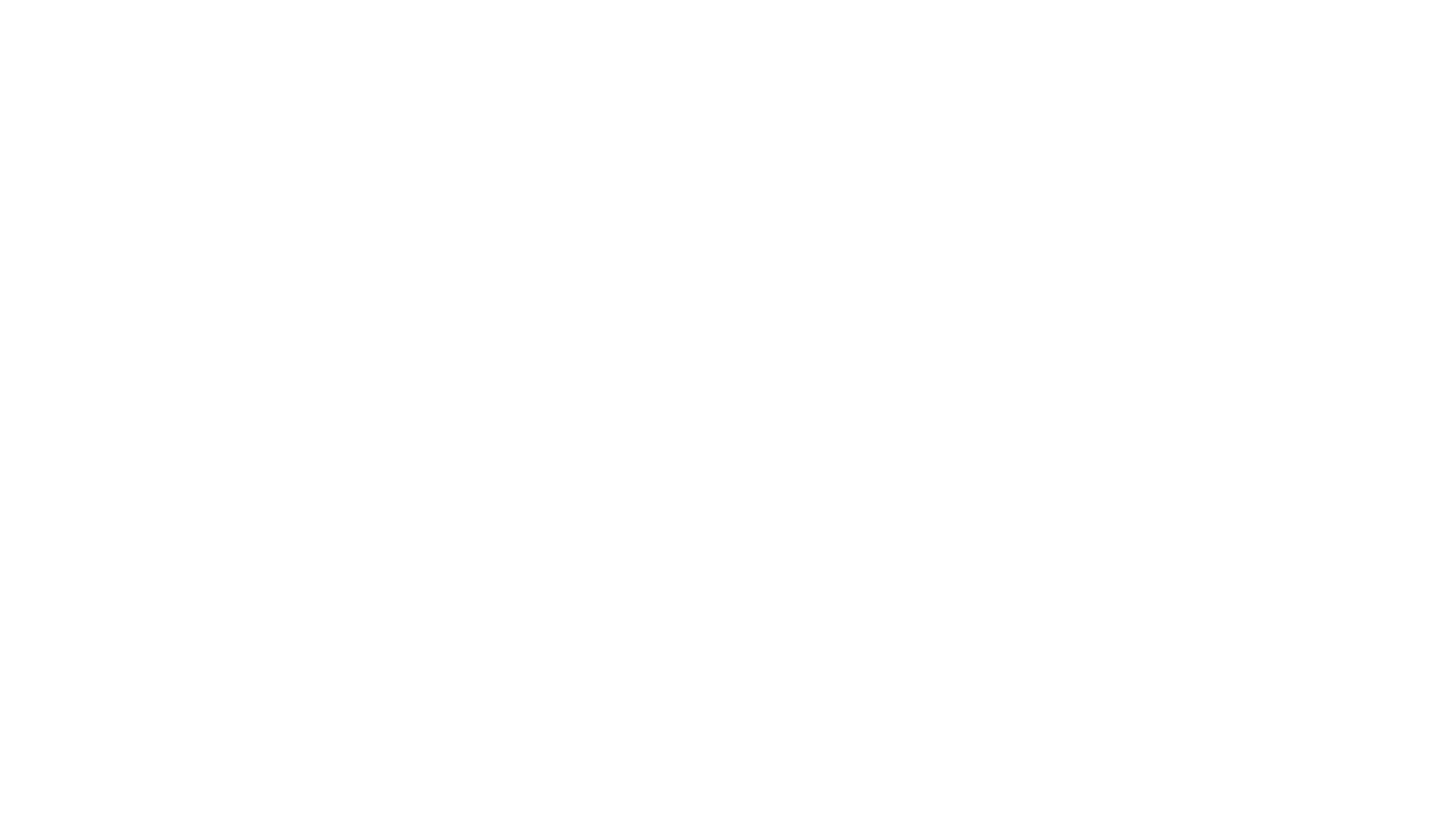 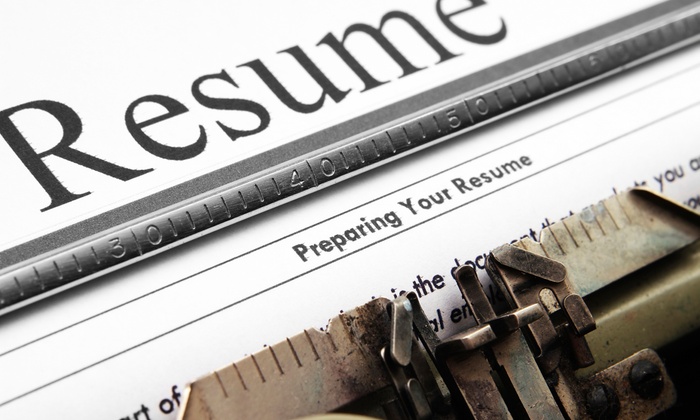 By: Allison Cummings
Essential Inclusions
Objective- comprises a one paragraph statement on what you are hoping to accomplish in the position you are applying for.  
Experience-Either Job, volunteer, or activity experience relevant to the job you are applying to. Starting with your most recent experiences make sure to include the Position title, name of organization, dates of employment or activity, city and state, and responsibilities and accomplishments.
Skills-list of competent, qualified skills you contain. Divide them based on criteria. (example: Professional skills)
Contact info-In the header of your resume you should include your full name, address, phone number and email address. 
Awards-Be sure to include any honors, Certifications, Achievements and Licenses you have accumulated. 
Education-In reverse Chronological Order, include your degrees, majors, and all the schools you have attended as well as the years that you have graduated. 
References-If not included in resume, be sure to mention that you can provide them upon request.
Helpful Links
Links for Resume Review:
https://www.vmock.com/
Analyzes your Resume and makes suggestions for improvement.
Links to Resume Builders:
https://www.resume-now.com/
Provides general templates to insert crucial information to your resume and cover letters. Also, provides links to recommended jobs based on your area of interest and resume. 
https://www.myperfectresume.com/
Generates templates for basic setup of your resume and provides many examples of good quality resumes. Also, allows you to upload an old resume for convenient refining.  

Links to Free Templates:
http://www.doyoubuzz.com/us/p/resume-templates
https://www.resumegig.com/
https://www.resumehelp.com/
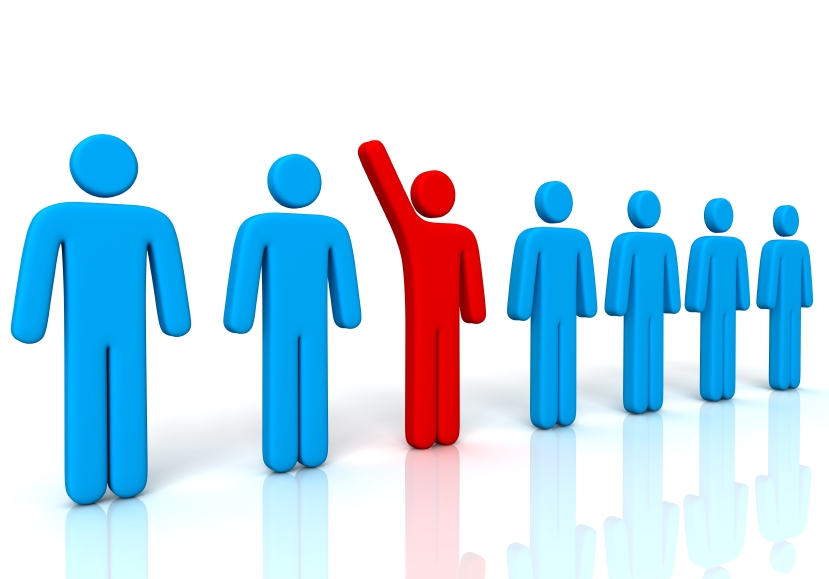 Last Minute Tips
Make sure to Stand Out!!!!! 
Be Original, Creative, and Unique!!
The more memorable you are the more likely that you will be remembered. 

 Be Consistent throughout your resume!
-Make sure not to have different font styles and sizes contained in your Resumes. 
Your Resume should be seen as one cohesive collection!!!

Use Diverse Action Words
Show Case your Vocabulary!!! Try not to repeat words when describing your experiences.
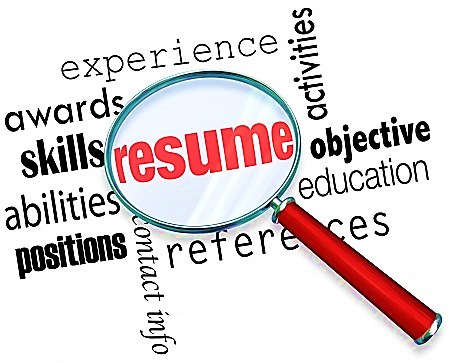 Activity
Review The Resume Provided And Point Out Corrections To Be Made. Also Think Of Some Suggestions To Make This Individual’s Resume Stand Out!
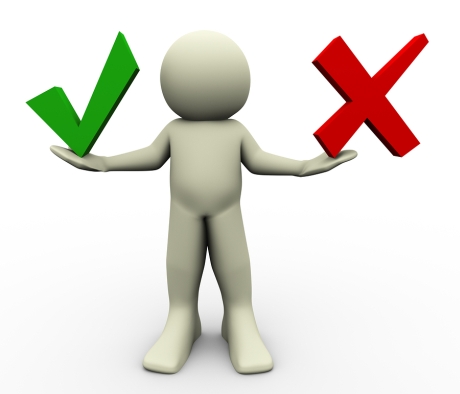